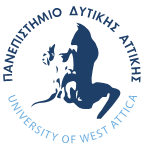 ΝΑΥΠΗΓΙΚΟ ΚΑΤΑΣΚΕΥΑΣΤΙΚΟ ΣΧΕΔΙΟ

6η ΑΣΚΗΣΗ
(χειμερινό εξάμηνο 2023 – 2024)
Γεώργιος Κ. Χατζηκωνσταντής Επίκουρος Καθηγητής 
Διπλ. Ναυπηγός Μηχανολόγος Μηχανικός 
M.Sc. ‘’Διασφάλιση Ποιότητας’’, Τμήμα Ναυπηγών Μηχανικών Π.Α.Δ.Α.
1
Κάτοψη καταστρώματος
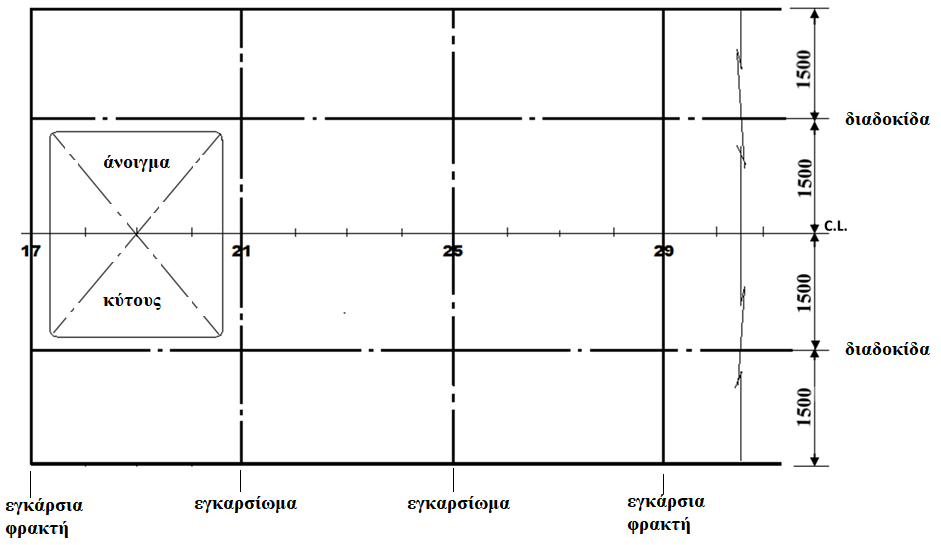 ΝΑΥΠΗΓΙΚΟ ΚΑΤΑΣΚΕΥΑΣΤΙΚΟ ΣΧΕΔΙΟ ΧΕΙΜΕΡΙΝΟ ΕΞΑΜΗΝΟ 2023 – 2024 Γεώργιος Κ. Χατζηκωνσταντής
2
1ο  ΕΡΩΤΗΜΑ
Υπολογισμός διαδοκίδας  :       απαιτούμενη ροπή αντίστασης
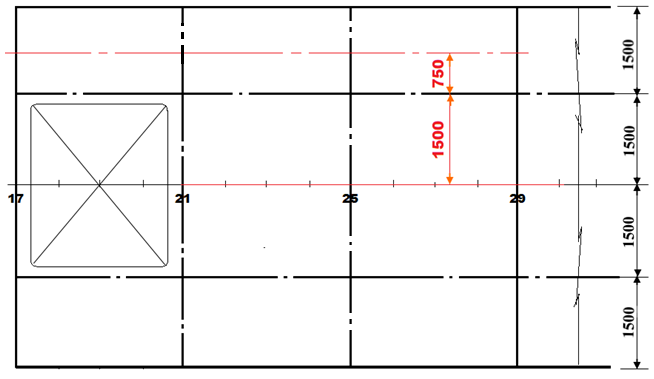 b = (0,750 + 1,500) (m) = 2,250 (m)
c = 1,00
h = 3,66 (m)
=6,30 (m)
Έλεγχος υπάρχουσας διαδοκίδας :
Ισαπόσταση = 2,25 (m)
Πλάτος = 2,079 (m)

Πάχος   = 8 (mm)
Πλάτος συνεργαζόμενου ελάσματος =
Πραγματική ροπής αντίστασης :
3
ΝΑΥΠΗΓΙΚΟ ΚΑΤΑΣΚΕΥΑΣΤΙΚΟ ΣΧΕΔΙΟ ΧΕΙΜΕΡΙΝΟ ΕΞΑΜΗΝΟ 2023 – 2024 Γεώργιος Κ. Χατζηκωνσταντής
Τοποθέτηση κολώνας (pillar)
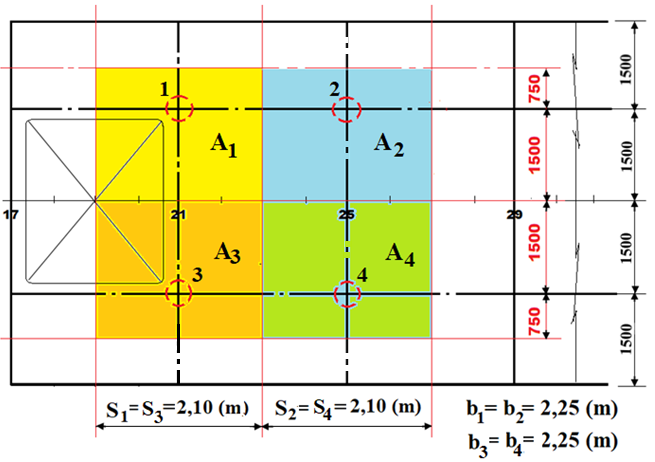 1η προσέγγιση :
Επιλογή :
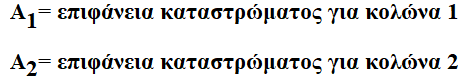 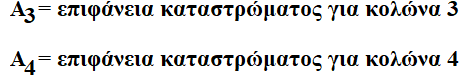 ΝΑΥΠΗΓΙΚΟ ΚΑΤΑΣΚΕΥΑΣΤΙΚΟ ΣΧΕΔΙΟ ΧΕΙΜΕΡΙΝΟ ΕΞΑΜΗΝΟ 2023 – 2024 Γεώργιος Κ. Χατζηκωνσταντής
4
Υπολογισμός δευτερευόντων ενισχυτικών
2ο  ΕΡΩΤΗΜΑ
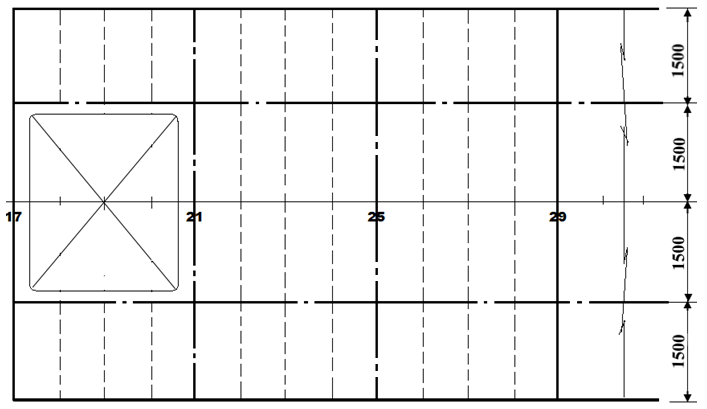 Ισαπόσταση = 0,525 (m)
Πλάτος = 0,525 (m)

Πάχος  = 8 (mm)
Πλάτος συνεργαζόμενου ελάσματος =
5
ΝΑΥΠΗΓΙΚΟ ΚΑΤΑΣΚΕΥΑΣΤΙΚΟ ΣΧΕΔΙΟ ΧΕΙΜΕΡΙΝΟ ΕΞΑΜΗΝΟ 2023 – 2024 Γεώργιος Κ. Χατζηκωνσταντής
3ο  ΕΡΩΤΗΜΑ
Κεντρική σταθμίδα (3-2-4/3)
Ύψος (C.L.) :
(3-2-4/1.1)
Πάχος = [0,056L+ 5,5] (mm)
0
Πλευρικές σταθμίδες    (ως πλήρεις έδρες από 3-2-4/5)
Πάχος = [0,036L+ 4,7+c] (mm)
Πάχος το μεγαλύτερο από
(3-2-4/5)
Στεγανές έδρες (3-2-4/5.3)
Πάχος ελασμάτων δεξαμενών κύτους (deep tanks, 3-2-10)
ΝΑΥΠΗΓΙΚΟ ΚΑΤΑΣΚΕΥΑΣΤΙΚΟ ΣΧΕΔΙΟ ΧΕΙΜΕΡΙΝΟ ΕΞΑΜΗΝΟ 2023 – 2024 Γεώργιος Κ. Χατζηκωνσταντής
6
Πάχος ελασμάτων δεξαμενών κύτους (deep tanks, 3-2-10)
= 6,5 (mm)
Επιλέγεται πάχος 14 (mm)
7
ΝΑΥΠΗΓΙΚΟ ΚΑΤΑΣΚΕΥΑΣΤΙΚΟ ΣΧΕΔΙΟ ΧΕΙΜΕΡΙΝΟ ΕΞΑΜΗΝΟ 2023 – 2024 Γεώργιος Κ. Χατζηκωνσταντής
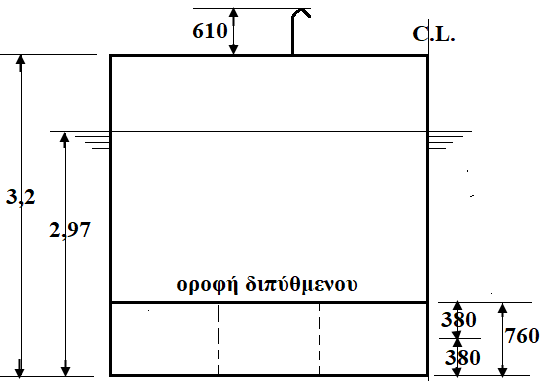 Πάχος εδρών με κάθετα ενισχυτικά (3-2-10/3.3)
= 0,594 με αγκώνες και στα δύο άκρα του ενισχυτικού
0,50 (m)
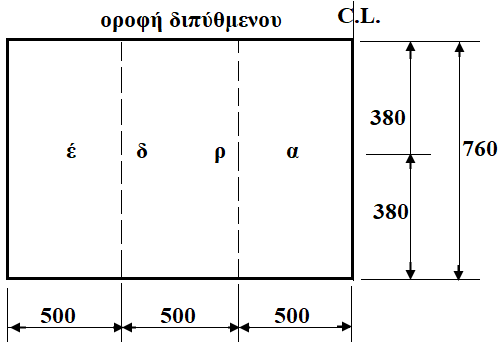 h το μεγαλύτερο από
Οπότε στο πάχος στεγανών εδρών :
Επιλέγεται 7(mm) ή 8(mm)
8
ΝΑΥΠΗΓΙΚΟ ΚΑΤΑΣΚΕΥΑΣΤΙΚΟ ΣΧΕΔΙΟ ΧΕΙΜΕΡΙΝΟ ΕΞΑΜΗΝΟ 2023 – 2024 Γεώργιος Κ. Χατζηκωνσταντής
4ο  ΕΡΩΤΗΜΑ
Ενισχυτικά ανοικτών εδρών (ABS, 3-2-4/7)
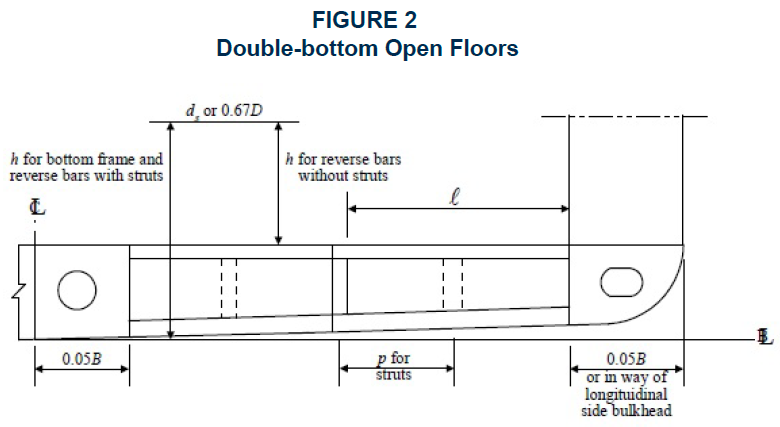 0,525 (m)
1,0
1,50 (m)
α) Νομείς (εγκάρσια ενισχυτικά πυθμένα)
h
β) Αντινομείς (εγκάρσια ενισχυτικά οροφής διπύθμενου)
9
ΝΑΥΠΗΓΙΚΟ ΚΑΤΑΣΚΕΥΑΣΤΙΚΟ ΣΧΕΔΙΟ ΧΕΙΜΕΡΙΝΟ ΕΞΑΜΗΝΟ 2023 – 2024 Γεώργιος Κ. Χατζηκωνσταντής
ΤΟΜΗ Α-Α (Νομείς 21 και 25)
ΤΟΜΗ Β-Β (Νομείς 18, 19, 20, 21, 22, 23, 24, 26, 27, 28)
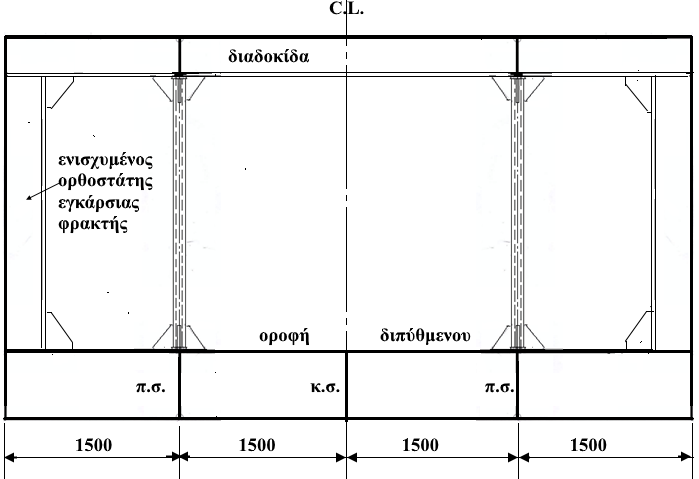 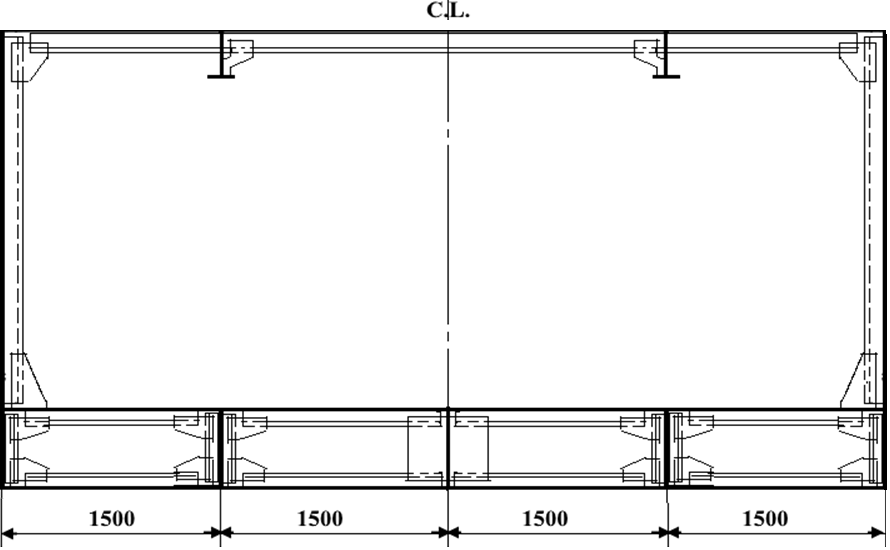 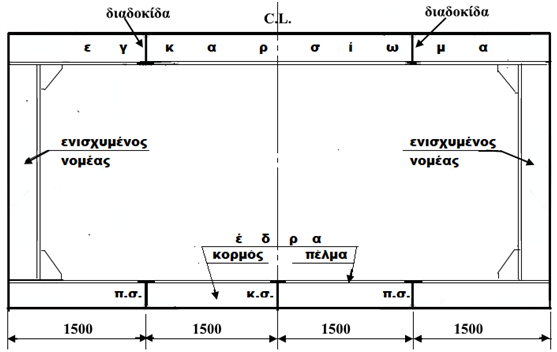 ΤΟΜΗ Γ – Γ  (Νομέας 33)
10
ΝΑΥΠΗΓΙΚΟ ΚΑΤΑΣΚΕΥΑΣΤΙΚΟ ΣΧΕΔΙΟ ΧΕΙΜΕΡΙΝΟ ΕΞΑΜΗΝΟ 2023 – 2024 Γεώργιος Κ. Χατζηκωνσταντής
Εναλλακτικές λύσεις για ενισχυτικά έδρας / σταθμίδας σε διπύθμενο
α) KOREAN Rules (Part 10 –Ch. 7 – Sec. 304)
Αντοχή όχι μικρότερη από λάμα που έχει :
Πάχος = πάχος έδρας ή σταθμίδας
Ύψος
β) PHOENIX Rules (Part 3 – Ch. 5 – Sec. 5/5.5/5.5.5
Αντοχή όχι μικρότερη από λάμα που έχει :
Πάχος = πάχος έδρας ή σταθμίδας
Ύψος
11
ΝΑΥΠΗΓΙΚΟ ΚΑΤΑΣΚΕΥΑΣΤΙΚΟ ΣΧΕΔΙΟ ΧΕΙΜΕΡΙΝΟ ΕΞΑΜΗΝΟ 2023 – 2024 Γεώργιος Κ. Χατζηκωνσταντής
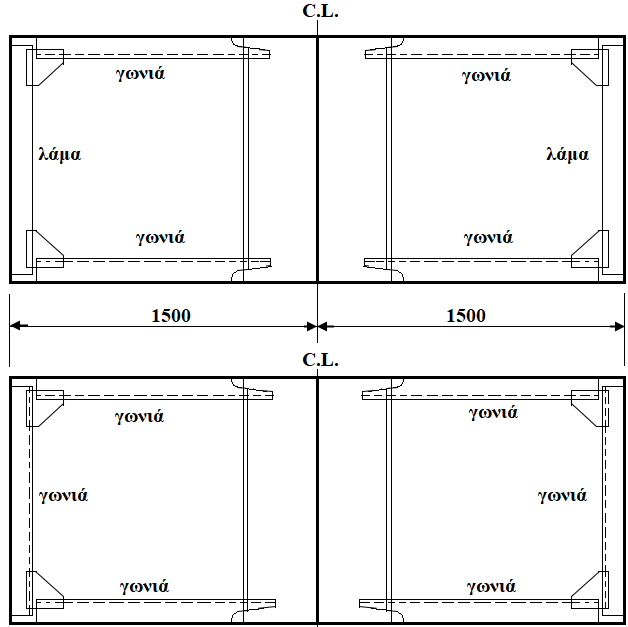 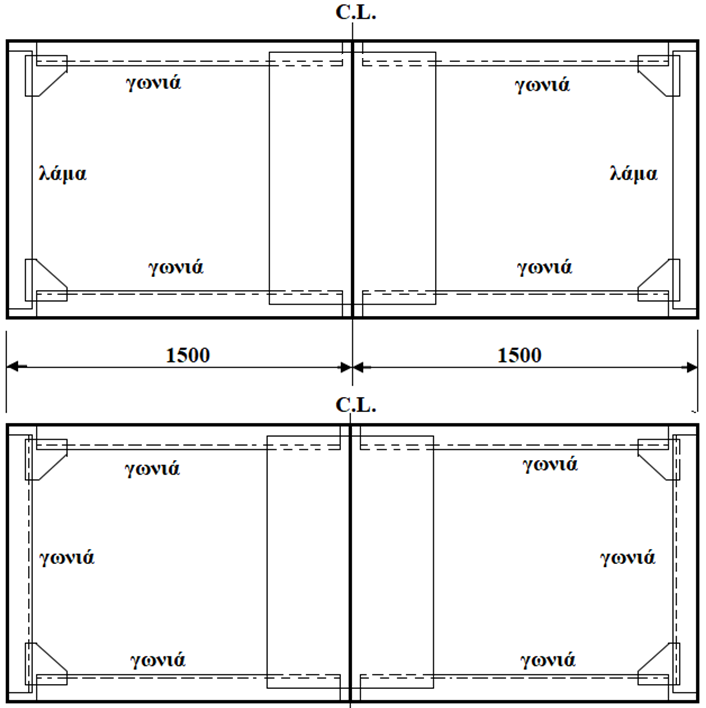 12
ΝΑΥΠΗΓΙΚΟ ΚΑΤΑΣΚΕΥΑΣΤΙΚΟ ΣΧΕΔΙΟ ΧΕΙΜΕΡΙΝΟ ΕΞΑΜΗΝΟ 2023 – 2024 Γεώργιος Κ. Χατζηκωνσταντής
ΣΗΜΕΙΩΣΗ
Α) η τελική επιλογή ενός ενισχυτικού γενικά, γίνεται με τα παρακάτω κριτήρια :

Ροπή αντίστασης

Βάρος

Θέση ενισχυτικού (εάν δηλαδή το βάθος του ενισχυτικού επηρεάζει τοποθέτηση φορτίου ή επένδυσης)

Διαφορά πάχους με το συνεργαζόμενο έλασμα προς συγκόλληση

Διαθεσιμότητα

Τα προαναφερόμενα κριτήρια ισχύουν για κάθε ενισχυτικό. Ειδικά δε για όσα ενισχυτικά (κυρίως πρωτεύοντα) τοποθετούνται σε χώρους φορτίου ή ενδιαίτησης.
Β) εάν το κατάστρωμα ΔΕΝ είναι 
κατάστρωμα φορτίου, τότε το 
συμβατικό ύψος h του φορτίου, 
επιλέγεται από πίνακα όπου 
δίδονται αντίστοιχες τιμές για 
κάθε κατάστρωμα.

Παράδειγμα : ABS
Part 3 – Ch.2 – Sec. 7
TABLE 1 και TABLE 2
13
ΝΑΥΠΗΓΙΚΟ ΚΑΤΑΣΚΕΥΑΣΤΙΚΟ ΣΧΕΔΙΟ ΧΕΙΜΕΡΙΝΟ ΕΞΑΜΗΝΟ 2023 – 2024 Γεώργιος Κ. Χατζηκωνσταντής